THE NATURAL WORLD
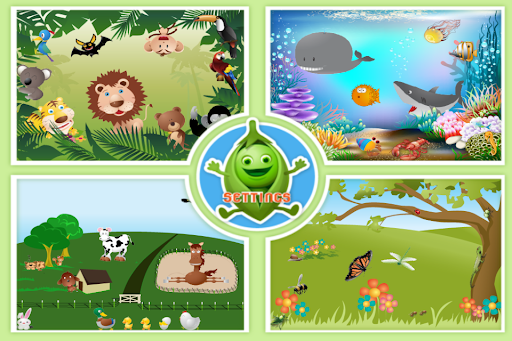 https://www.youtube.com/watch?v=KCLjdL8g-8s